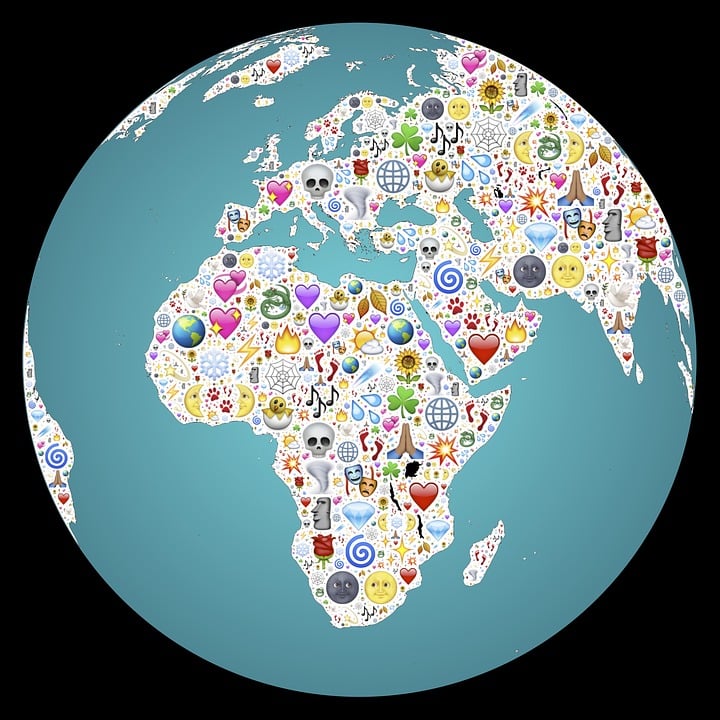 WYKŁAD 2
DEFINICJA OPISOWA. ĆWICZENIA (2)
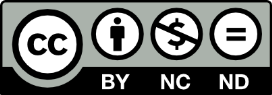 Izabela Kugiel-Abuhasna, Studiologia. Podręcznik polskiego języka naukowego dla cudzoziemców na poziomie B1
Wybierz jedną poprawną odpowiedź.
Pingwiny występują…
gdzie? na Antarktydzie. 
gdzie? w Arktyce.

Sezon grypowy występuje w Polsce…
kiedy? od czerwca do sierpnia.
kiedy? od stycznia do marca.
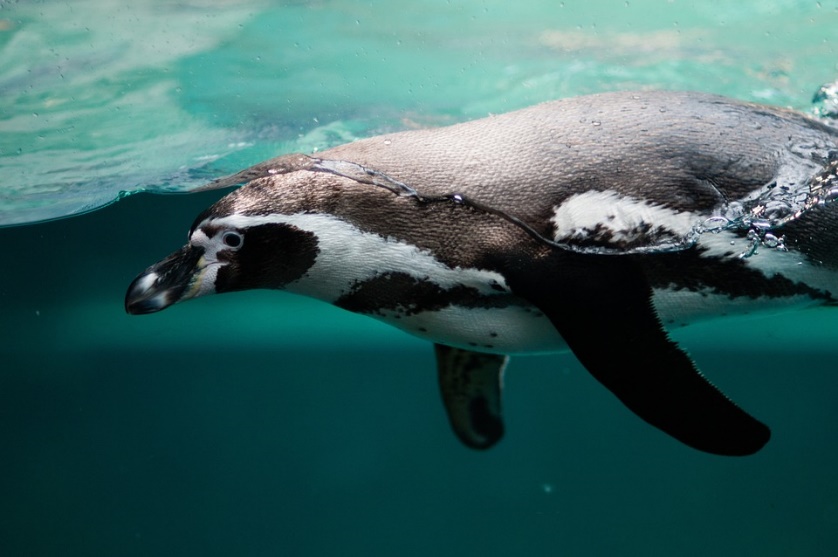 Izabela Kugiel-Abuhasna, Studiologia. Podręcznik polskiego języka naukowego dla cudzoziemców na poziomie B1
Wybierz jedną poprawną odpowiedź.
Mgły występują zwykle…
kiedy? w południe. 
kiedy? nad ranem.

Pstrągi występują w Polsce…
gdzie? w górskich rzekach.
gdzie? w wodach przybrzeżnych Bałtyku.
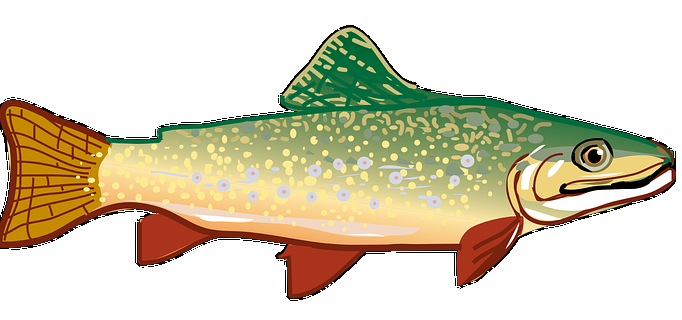 Izabela Kugiel-Abuhasna, Studiologia. Podręcznik polskiego języka naukowego dla cudzoziemców na poziomie B1
Wybierz jedną poprawną odpowiedź.
Bezrobocie powstaje = tworzy się…
jak? w wyniku kryzysu ekonomicznego. 
jak? w efekcie dobrej jakości edukacji społeczeństwa.

Oblodzenia na drogach powstają = tworzą się …
kiedy? w lecie.
kiedy? w zimie.
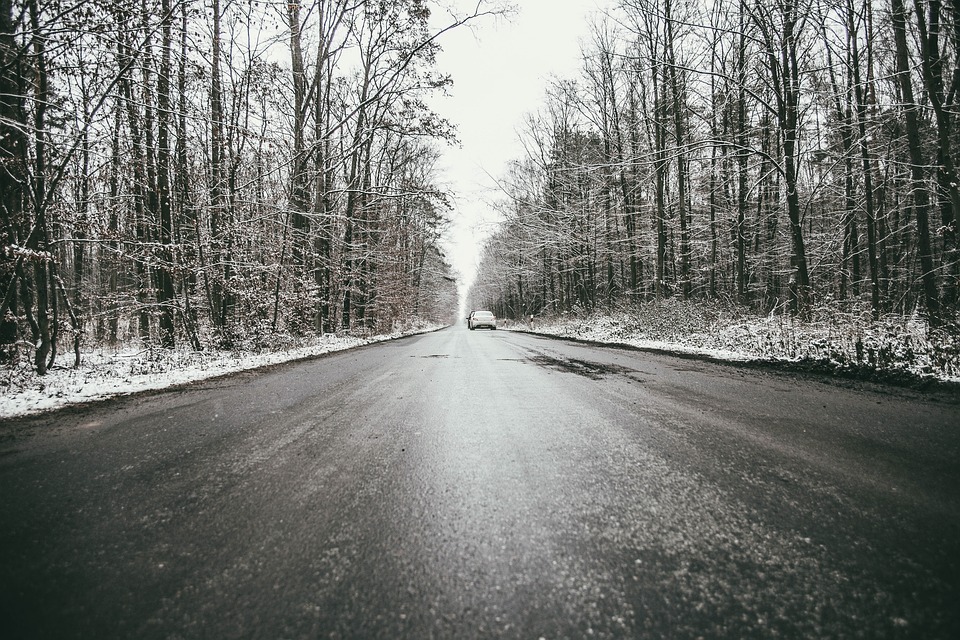 Izabela Kugiel-Abuhasna, Studiologia. Podręcznik polskiego języka naukowego dla cudzoziemców na poziomie B1
Wybierz jedną poprawną odpowiedź.
Polska jako państwo powstała…
kiedy? w XV w. 
kiedy? w X w.

Kompozycje Fryderyka Szopena powstały…
kiedy? w 1. połowie XIX w.
kiedy? w II. połowie XIX w.
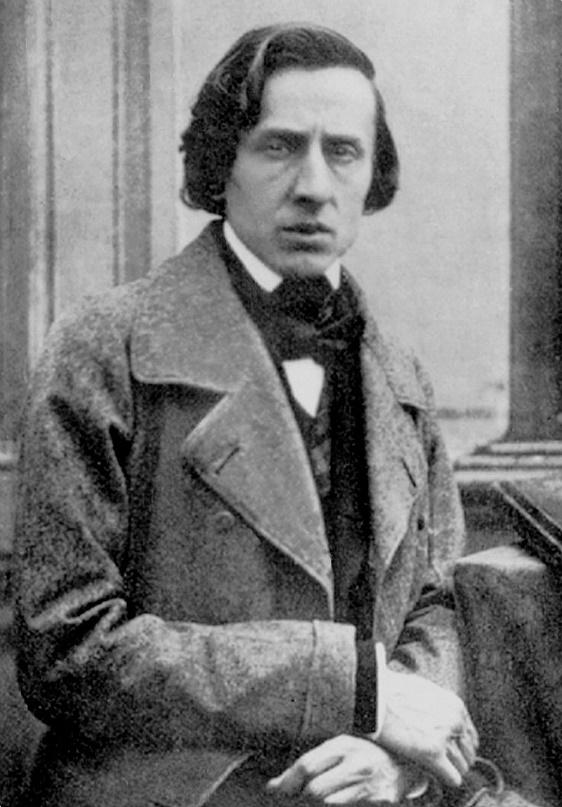 Izabela Kugiel-Abuhasna, Studiologia. Podręcznik polskiego języka naukowego dla cudzoziemców na poziomie B1
Wybierz jedną poprawną odpowiedź.
Ptaki charakteryzują się…
czym? żyworodnością.
czym? jajorodnością.

Złoto wyróżnia się…
czym? dużą miękkością.
czym? znaczną twardością.
Izabela Kugiel-Abuhasna, Studiologia. Podręcznik polskiego języka naukowego dla cudzoziemców na poziomie B1
Wybierz jedną poprawną odpowiedź.
Euro odznacza się…
czym? względną stabilnością.
czym? silną zmiennością.

Zielona herbata posiada właściwości…
jakie? raczej relaksujące.
jakie? raczej pobudzające.
Izabela Kugiel-Abuhasna, Studiologia. Podręcznik polskiego języka naukowego dla cudzoziemców na poziomie B1
Wybierz jedną poprawną odpowiedź.
Zielone warzywa posiadają właściwości …
jakie? oczyszczające organizm.
jakie? rakotwórcze.

Bambus wyróżnia się…
czym? powolnym wzrostem.
czym? szybkim wzrostem.
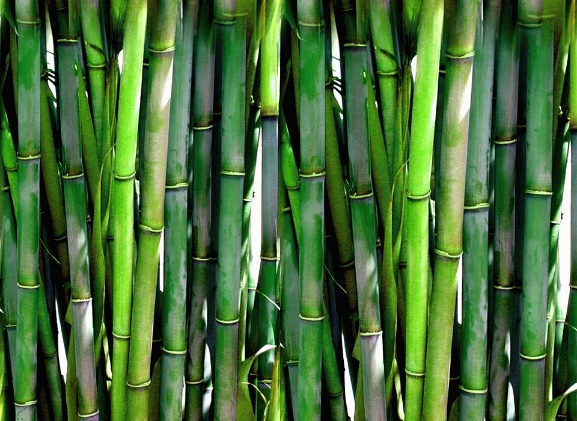 Izabela Kugiel-Abuhasna, Studiologia. Podręcznik polskiego języka naukowego dla cudzoziemców na poziomie B1
źródło clipartów
https://pixabay.com (domena publiczna)
WIĘCEJ PREZENTACJI 
NA 
www.studiologia.edu.pl
Izabela Kugiel-Abuhasna, Studiologia. Podręcznik polskiego języka naukowego dla cudzoziemców na poziomie B1